ATIVIDADES COM FOCO NO ACOMPANHAMENTO DAS APRENDIZAGENS
Atividade de História – 6º Ano
As origens da humanidade, seus deslocamentos e os processos de sedentarização
HABILIDADE:

(EF06HI04) Conhecer as teorias sobre a origem do homem americano.
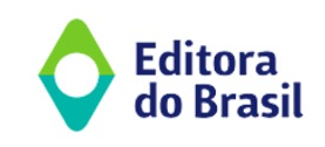 Atividade de História – 6º Ano
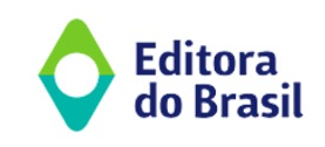 Atividade de História – 6º Ano
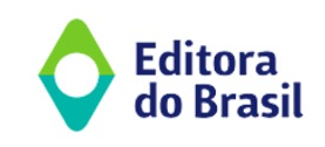